Outlines and Topic Sentences
Njoud Almusallam
Selene Torres
What is the important  part in the essay?
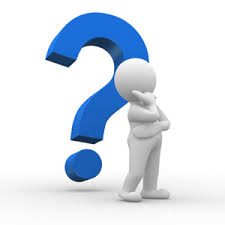 Outline:
A summary of a text or subject, usually presented in headings and subheadings.


Topic Sentences:
A sentence that expresses the essential idea of a paragraph or larger section, usually appearing at the beginning.
Definitions:
All source material should be assessed on the basis of four criteria:
Relevance 
Currency 
Credibility  
Objectivity 
Guide your note taking
Organize the main points of your topic
Outline:
Presentation of Rhetorical Analysis of the TED Talk  Why the only future worth building includes everyone | Pope Francis
Outline
 Who is Pope Francis?
 Main Points of the TED Talk 
 Pathos
 Logos
 Ethos
 Conclusion
Example:
ExampleEssay Outline:
Could not be a fact.
Is not a question.
So it include:
It give us a main idea of what the paragraph will talk about.
What he author is going  to tell about the main idea. Controlling idea.

Subject+ controlling idea
Topic Sentence:
It could be broad.
Global Warming
Wealth
Halloween
Main idea
It could be expressing an opinion.
Global Warming is effecting forest the most
Wealthy people are more educated 
Number of death increases during Halloween
Controlling Idea
Topic Sentence: Dogs make wonderful pets because they help you to live longer. The topic is "dogs make wonderful pets" and the controlling idea is "because they help you to live longer."
Topic Sentence: Teen pregnancy may be prevented by improved education. The topic is "teen pregnancy may be prevented" and the controlling idea is "improved education."
Examples:
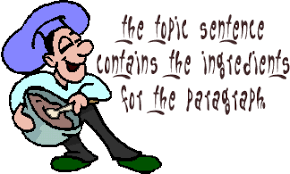 Where is the main idea and controlling Idea: 
Having a first child is difficult because of the significant adjustments in your life. 

Remodeling a kitchen successfully requires research and a good eye. 
Write about:
Exercise or Workout
Questions